The moral irrelevance of geographic proximity in the protection of refugeesExpecting  Lebanon to contribute more to the protection of Syrian refugees than the Czech Republic is ethically unjustified
Presentation by 
Boldizsár Nagy
at the conference
„THE FUTURE OF EUROPE AS A PLACE OF REFUGE”
Organised by the Charles University, the Odysseus Network, , the European Society of International Law and UNHCR
5. - 6. 12. 2019
Overview of the issues
Starting challenge and the message of the talk
The identification of the moral agent
The content of the moral obligation
The moral community within which the moral obligation applies
The moral irrelevance of geographic proximity/distance
The possible bases of a principled responsibility sharing
Concluding remarks
THE STARTING CHALLENGE AND THE MESSAGE OF THE TALK
Starting challenge
The mantra to be addressed here is:
„Refugees (frequently referred to as ‚migrants’) ought to stay in the first safe country next to their own country. That is where they should seek and find safety. 
No onward  travel is justified based on the threat of persecution or harm”
The message
If geographic proximity is not a moral basis for demanding greater contribution to protection of refugees by states close to the country of origin then responsibility sharing is to  be based on other principles (cultural, utilitarian /economic/, security based) and therefore the EU, Europe and the wider world must share in the task of providing protection as a public good.
The message
The principles of that responsibility sharing may be debated. However, as geographic proximity (unless it has cultural impact) is not a principle of responsibility sharing, the expectation addressed to „safe third countries” and „countries of first asylum” to contribute more to the protection of refugees than the distant states is morally unfounded.
The focus of this talk
This talk is not about
	- first country of asylum 
	- safe third country 
rules, or the direct critique of them.

It is about the question,
 whether countries that are closer to the country of origin are morally more obliged to offer protection than more remote countries?


Is expecting  Lebanon to contribute more to the protection of Syrian refugees than the Czech Republic morally justified?

This is not about the practicality of the allocation. Certainly expecting Lebanon to take in as many refugees as the whole of the EU can not be justified with practical arguments
WHO IS THE MORAL AGENT?
Constructions of moral obligation
In a democratic society the state is the tool of the society to realize its moral ideals
There is a moral (or morally relevant) obligation  to protect the refugee
Individuals are the moral agents
Protection of the refugee
There is a moral (or morally relevant) obligation  to protect the refugee
States are moral agents
The legal obligation to protect refugees  is only a derivative of the moral obligation!
[Speaker Notes: Gibney,  2004, p  For communitarians States are representatives  of communities of citizens and as such „are morally justified in enacting entrance policies that privilege   the interests of their members” Communitarians have „mostly ignored the issue of responsibilities  of states to refugees…” p. 24
Roger Scruton – a state is the site of „a moral unity between people, based on territory language, association history and culture” Gibney, 26, quotingThe Philiosopher on Dver Beach, 1990
Michael Walzer: „communities of character
Impartialissm.. Works  with an ideal of states   as cosmopolitan moral agents, and sees states as morally required to take into equal account  the interests and rights of citizens  and foreigners in entrance decisions” Gibney, p. 59]
Individual obligation
Betts and Collier: A sense of compassion – bedrock of human condition  – „it is sociopathic not  to experience it” p 100
The moral community of which we are members is broader than our political community. „This is  because of shared humanity” (p.100)  - duty of rescue
______________________
Humanitarian concern – the Good Samaritan. ”  Carens „We have a duty to admit   refugees simply because they have an urgent need for a safe place to live  and we are in a position to provide it.” 2013, p. 195
_____________
Equality and equal dignity of every person  requires that an attack on the human dignity of  any person (therefore: a brach of basic human rights)  not be left without a response by others. Tolerating injustice is immoral
[Speaker Notes: Compassion- neither saintly nor a feeling of guilt
______________________________________________
Arguments: 
Arendt: if a system  fails for some we have shared obligations.
Arguments against unlimited global obl
Matthew Gibney: duty to assist as long as costs are lowMichael Walzer: treshold is cultural preservation
Seyla benhabib: capacity of democratic process to accept integration]
Individual obligation
Singer, P. „if it is in our power  to prevent something very bad from happening, without  thereby sacrifcing  anything morally  significant, we ought morally, to do it” 1972, p. 231
There are many other (not primarily moral) reasons, why to protect refugees!
See e.g. Nagy , 2013
[Speaker Notes: Singer has a stronger formulation too, where only a comparable moral sacrifice would justify inaction. In the milder version „anything morally significant” is enough to justify inaction]
Can states be moral agents?
They are actors – have goals, aspirations, intentions, reactions, allies, enemies. Are they, neverthless amoral  -  lying outside the sphere to which moral judgments apply?
Based on Fleming,  (2017)
A few arguments in favour of the moral agency of states
It is capable  of embodying values, goals and ends and take deliberate actions to pursue them (R. Goodin)

T. Erskine:
Identity that is more than the sum of the constructive parts
Decision making mechanism
Mechanism to trtanslate decision into action
Identity over time
Conception of itself as a unit

States have „volonté distincte” from the population as IGOs have from member states
[Speaker Notes: Erskine, Toni. 2001. “Assigning Responsibilities to Institutional Moral Agents: The Case of
States and ‘Quasi-States.” Ethics & International Affairs 15(2):67–85.]
WHY DO REFUGEES DESERVE PREFERENTIAL TREATMENT OVER OTHER FOREIGNERS AND WHY IS PREFERENCE OF FELLOW NATIONALS (PARTIALISM) NOT UNCONDITIONAL?
Why protect and assist refugees and not others?Who is the refugee, whom to protect?
Refugee definitions (definitions of those entitled to international protection) are arbitrary (politically determined) –  compare Geneva 51 and the AU convention + QD of the EU   
It is an indeterminate and historically changing group
Debates about the use of the term(s): Shacknove, Betts, Crawley-Skleparis
 Human action
                  Persecution   –    inactive (failed) state
Political freedoms				Basic needs
			
Forces of nature
GC51
[Speaker Notes: Andrew E. Shacknove: Who is a refugee?Ethics, col. 95, January 1985, quote from p. 278






Alexander  Betts: Survival Migration: A New Protection Framework16 Global Governance 361 2010
Heaven Crawley & Dimitris Skleparis (2018) Refugees, migrants, neither, both: categorical fetishism and the politics of bounding in Europe’s ‘migration crisis’, Journal of Ethnic and Migration Studies, 44:1, 48-64, DOI: 10.1080/1369183X.2017.1348224
To link to this article: https://doi.org/10.1080/1369183X.2017.1348224]
Why protect and assist refugees and not others?
The duty to assist extends beyond refugees  - alleviation of poverty and other vulnerabilities is the duty of the international community – see e.g. 2030 UN Sustainable development goals, and the human security approach

Specificities of international protection
Historic:  political struggle of the liberal states with the regimes committing horrific acts of persecution (Bolshevik Russia, Turkey after WWI, then Germany and other fascist powers and after 1945 Stalin’s Soviet Union and the Communist states)

Structural: the need for a specific entry right is necessitated by the exclusion regime based on borders and sovereignty. Admission is the only remedy against locking in the person to a persecutory environment (state, society, geographic area)
[Speaker Notes: Gibney, 2004:  he acknowledges that states may limit entry places in order to maintain a welfare state and to protect the values of a liberal democratic state. If there are limited places then choce must be made.
Refugees can not be assisted at homes, others, who would also come, can. So prefer refugees over the other neeedy (2004, p. 83 -4)]
Four counterarguments against (automatically) preferring citizens over others
The relationship of preference ought to be of moral value (No duty to prefer a fellow national fascist over a foreign social democrat!) 
 Loyalty: not necessarily concentric circles where nation comes after locality. Think of ethnic/national minorities who prefer their ethné over the fellow nationals
 Preferring nationals may run counter to the overall duty to alleviate poverty. (Welfare chauvinism)
 The community of citizens is a fiction. The society consists of nationals and (resident) foreigners. The state must serve both groups forming the society.
[Speaker Notes: „It is important to bear in mind that in its jurisprudence the Court has interpreted the inclusion of “other status” among the grounds of prohibited discrimination as including discrimination on the basis of nationality: According to the Court’s case-law, a difference of treatment is discriminatory, for the purposes of Article 14 (art. 14), if it ‘has no objective and reasonable justification’, that is, if it does not pursue a ‘legitimate aim’ or if there is not a ‘reasonable  relationship of proportionality between the means employed and the aim sought to be realised’. Moreover the Contracting States enjoy a certain margin of appreciation in assessing whether and to what extent differences in otherwise similar situations justify a different treatment. However, very weighty reasons would have to be put forward before the Court could regard a difference of treatment based exclusively on the ground of nationality as compatible with the Convention (paragraph 42)53”

53. Gaygusuz v. Austria, 16 September 1996, application number 17371/90. 
The right to leave a country
Issue Paper by the Council of Europe Commissioner for Human Rights
Council of Europe, p. 38]
THE CONTENT OF THE MORAL OBLIGATION
The content of the obligation
Protection is defined by the International Committee of the Red Cross (ICRC), and adopted by the Inter-Agency Standing Committee (IASC), as: “All activities aimed at obtaining full respect for the rights of the individual in accordance with the letter and the spirit of the relevant bodies of law (international human rights, humanitarian law and refugee law).”
Betts-Collier: The duty is to „restore  circumstances as near to normality as it  is practically possible for us to do”
[Speaker Notes: Protection is defined by the International Committee of the Red Cross (ICRC), and adopted by the Inter-Agency Standing Committee (IASC), as: “All activities aimed at obtaining full respect for the rights of the individual in accordance with the letter and the spirit of the relevant bodies of law (international human rights, humanitarian law and refugee law).”]
WHO CONSTITUTES THE MORAL COMMUNITY? CAN STATES BE EXCLUDED FROM IT?
The perimeters of the moral community
Morality is linked to (imagined) communities, it is a bonding and identity creating feature. „Communities of character” – says Michael Walzer in national context.

States as actors may form or imagined  communities. EU, „Europe”, „Latin-America” claiming to pursue a definite value-system (ethics). 

The largest such community is the international community of states (UN!)	Indices: collective security, responsibility to protect, common heritage of mankind, common concern of mankind, agenda for sustainable development

1951 Conf recommendation: [the conference] recommends that Governments continue to receive refugees in their territories and that they act in concert in a true spirit of international cooperation in order that these refugees may find asylum and the possibility of resettlement.

GC 1951, preamble speaks of unduly heavy burden on some states, which constitue an international problem, that can only be solved by way of international co-operation
[Speaker Notes: considering that the grant of asylum may place unduly heavy burdens on
certain countries, and that a satisfactory solution of a problem of which the
United Nations has recognized the international scope and nature cannot
therefore be achieved without international co-operation,]
The perimeters of the moral community
New York Declaration for Refugees and Migrants, 2016:
„We have considered today how the international  community should best respond to the growing global phenomenon of large movements of refugees and migrants.  …  We are determined to save lives. Our challenge is above all moral and humanitarian. Equally, we are determined to find long-term and sustainable solutions. … We acknowledge a shared responsibility to manage large movements of refugees and migrants…”   (Points 2, 10 and 11)
	„To address the needs of refugees and receiving States, we commit to a more equitable sharing of the burden and responsibility for hosting and supporting the world’s refugees, while taking account of existing contributions and the differing capacities and resources among States.”
[Speaker Notes: 78. We urge States that have not yet established resettlement programmes to consider doing so at the earliest opportunity. Those which have already done so are encouraged to consider increasing the size of their programmes. It is our aim to provide resettlement places and other legal pathways for admission on a scale that would enable the annual resettlement needs identified by the Office of the United Nations High Commissioner for Refugees to be met. 
79. We will consider the expansion of existing humanitarian admission programmes, possible temporary evacuation programmes, including evacuation for medical reasons, flexible arrangements to assist family reunification, private sponsorship for individual refugees and opportunities for labour mobility for refugees, including through private sector partnerships, and for education, such as scholarships and student visas.]
States must not limit their moral community  in respect of refugees to their political, economic, regional or other groupings
Accepting moral duties (responsibility sharing) inside, but denying it to non-members is unacceptable in this context
Non-member states usually are not allowed to join the groups that exclude them, that is why they do not have a recognised  claim to responsibility-sharing within the group (EU and Turkey, e.g.)
Refugees frequently remain in countries not belonging to a narrower moral community because members of that community prohibit their onward travel through their non-entrée policies.  (Stranded refugees in Libya)
Mere distance of the non-member state is not a justification to exclude from the moral community
[Speaker Notes: Hathaway and Neve in 1997 already justifying their proposal for the temprary regional protection with the unwillingness of the global North to admit refugees

Hathawy and Neve also assume interest-convergence communities, that include remote countries]
THE MORAL IRRELEVANCE OF GEOGRAPHIC PROXIMITY/DISTANCE
Distance/proximity in itself is morally irrelevant – general theses
Proximity does not create a moral ground justifying larger/more intensive obligation.
It is only relevent if proximity is a precondition for the performance of a moral duty („rescuing the drawning person”).
All other spatially determined communities („our town”, „our region”) are cognitive creations, mental constructions within which physical distance usually is irrelevant when moral duties are defined. (The remote rich must help the local poor through taxation, men and women from the center have to protect the border) 
Membership in spatially imagined communities (e.g. citizenship in a country) usually assumes equality in respect of that community. Differentiation in morally relevant duties is not based on geographic distance.
Proximity, distance and states
Humanitarian intervention, R2P – distance is not an issue
Refugee protection - surrogate protection instead of the state of origin. Same logic as in R2P: the state is unable or unwilling to exercise its sovereign functions  - protection offered is 
	- a global public good
	- offered to the „world’s refugees” (New York Declaration)
Hathaway and Neve, 1997
In an ideal world a system to share the burdens and responsibilities  of refugee protection would operate at a global level. A universal  system could spread the  costs  of providing asylum among the largest number of states, thereby minimizing the risk of an unacceptably  high cost being imposed on any particular government. It is also morally attractive” (p. 187)  But impossible for Realpolitik reasons (ibid)
	Propose regionalised solution „interest-convergence groups”
Proximity  - further reasons for its irrelevance
Hathaway  and Neve: (1997) 4 factors influencing the place of asylum
„it makes  most sense to protect refugees where  they are safest, most self-sufficient, least likely to experience social conflict and ultimately in the best position to repatriate if and when safety is restored in their country of origin” (p.204)

„… geographical proximity between the state of asylum and  the country of origin is desirable  to allow  for ongoing contact between refugee and stayee communities, and ultimately  to facilitate repatriation” (p. 204)
_______________
Safety and self – sufficiency more likely in remote (developed) countries
Threat of social conflict: context dependent, both nearby and remote country may be threatening
Proximity justification - challenged
Proximity 		 2 reasons

Contact with stayee community		Ease of repatriation

		         1996                      2019 
Internet, mobile				unlimited air capacity					(DHL – 500 flights/day!)

There is no morally relevant justification of preferring an asylum country close to the site of persectution if that is not the choice of the refugee

Even, from a practical point of view 2,5 of the 4 requirements probably are better met in more remote (developed) states

Proximity may be relevant as the refugee’s choice, and, indeed in some instances cultural closeness may mitigate trauma.
[Speaker Notes: DHL 500 flights per day from 250 dedicated aircraft  
500 flights 150 000 humans in an aircraft with 300 capacity]
THE POSSIBLE  BASES OF A PRINCIPLED  RESPONSIBILITY SHARING
Solidarity
Tools to evaluate responsibility sharing proposals
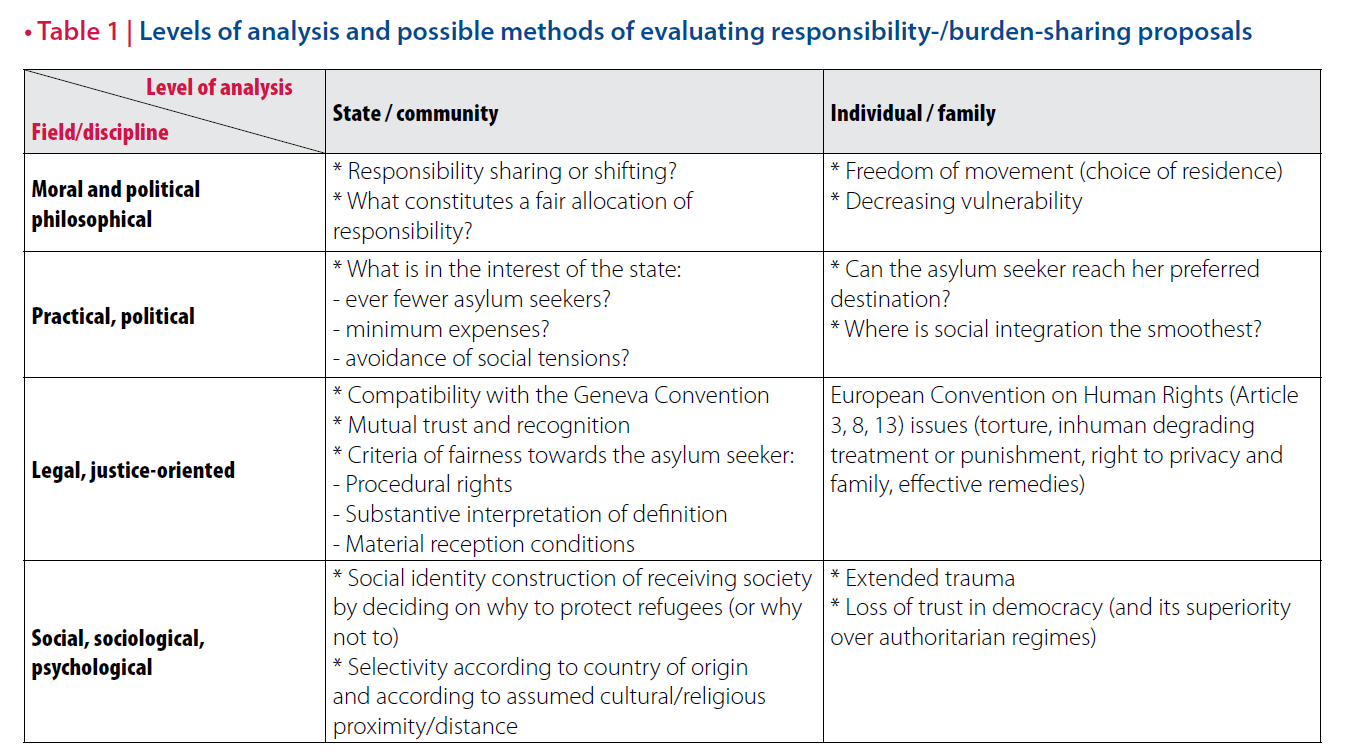 Reproduced from: Boldizsár Nagy: Sharing the Responsibility or Shifting the Focus? The Responses of the EU and the Visegrad Countries to the Post-2015 Arrival of Migrants and Refugees  Gobal Turkey in Europe Working Paper 17, May 2017 Italian Institute of International Affairs  20 p.  http://www.iai.it/sites/default/files/gte_wp_17.pdf , p.5
Possible criteria of responsibility sharing/solidarity
Yes?„Absorption capacity”
Yes? A.c.
[Speaker Notes: „The concept of ‘absorption capacity’ … has been used to explore a ‘society’s capacity to absorb immigrants’80 or ‘the extent to which a receiving community is willing and able to absorb [immigrants]’81, it is difficult to define exactly what the term entails. Different stakeholders can have diverse experiences of the society’s absorption capacity, and in research on migration the term is often left undefined. In the EU, there is no official definition of absorption capacity, and it is arguably problematic that it ‘is being used in official texts of the EU, whose language should have precise legal, economic or political meaning’.82”
Marta Bivand Erdal Jørgen Carling Cindy Horst Cathrine Talleraas : Defining SustainableMigration  PRIO, 2018]
Possible criteria of responsibility sharing/solidarity
CLOSING REMARKS
Lessons of the past
The goal must be to avoid failures like that of the Evian conference. If moral grounds are abandoned, practical solutions may not offer themselves.

Our colleagues from Zagreb, Sarajevo, Damascusor or Caracas  may remind us to the words of the first UN High Commissioner for Refugees, van Heuven Goedhart.  When he delivered  his lectures at The Hague Academy of International Law  in 1953 still as active high commissioner he by declaring that 
»It is unrealistic for anyone who looks at the refugee problem to say “it cannot happen here”. No one has any absolute safeguard against becoming a refugee himself”

Let us remind ourselves that when designing the rules for the future of Europe,  we sit behind behind the Rawlsian veil of ignorance!
[Speaker Notes: Gerrit Jan van Heuven Goedhart, »The Problem of Refugees«, Hague Academy of International Law Recueil Des Cours, Collected Courses, Vol. 82, 1953, p. 265.]
References
Betts, Alexander (2010) Survival Migration: A New Protection Framework 16 Global Governance 361
Betts, Alexander – Collier, Paul (2017)Refuge –Rethinking refugee policy in a changing world,  OUP, 2017
Carens, Joseph (2013)The Ethics of Immigration OUP
Crawley,  Heaven -  Skleparis, Dimitris (2018) Refugees, migrants, neither, both: categorical fetishism and the politics of bounding in Europe’s ‘migration crisis’, Journal of Ethnic and Migration Studies, 44:1, 48-64
Fleming, Sean (2017) Moral agents and legal persons: the ethics and the law of state responsibility International Theory 9:3, pp 466 – 489
Goodin, Robert E. 1995. Utilitarianism as a Public Philosophy. Cambridge: Cambridge University Press.
Gibney, Matthew (2004) The Ethics and Politcs of Asykum. Liberal democracy and  the response to refugees, Cambridge University Press,
Gibney, Matthew (2015) Refugees and justice between states, European Journal of Political Theory, Vol. 14 (4) 448 – 463
Guild, Elspeth – Stoyanova,  Vladislava (2018) The human right to leave any country: a right to be delivered, European Yearbook of Human Rights, 2018
Hathaway, James A  -   Neve, Alexandre R : Making International refugee Law relevant Again: A proposal for Collectivized and Solution-oriented ProtectionHarvard Human Rights Journal,  vol. 10 (1997) Spring, 115 – 211
van Heuven Goedhart Gerrit Jan , »The Problem of Refugees«, Hague Academy of International Law Recueil Des Cours, Collected Courses, Vol. 82, 1953, p. 265.
Nagy, Boldizsar: (2013)  “Indeed why? Thoughts on the reasons and motivations for protecting refugees”, in: Kristiansen, Bettina Lemann;  Schaumburg-Müller, Sten; Gammeltoft-Hansen, Thomas; Elisabeth Koch, Ida (eds):  Protecting the Rights of Others. Festskrift til Jens Vedsted-Hansen, Copenhagen, DJØF Publishing,   p. 583 – 607
Nagy, Boldizsár: Sharing the Responsibility or Shifting the Focus? The Responses of the EU and the Visegrad Countries to the Post-2015 Arrival of Migrants and Refugees  Gobal Turkey in Europe Working Paper 17, May 2017 Italian Institute of International Affairs
Shachar, Ayelet (2009): The Birthright Lottery. Harvard University Press, Cambridge, Mass.
Schmuck, Peter H. „Refugee Burden Sharing: A Modest proposal” Yale Journal of International Law, Vol. 22 (1997) pp. 243 – 297
Schneider, Jan – Engler, Marcus – Angenendt, Steffen: European Refugee Policy Pathways to Fairer Burden-Sharing Sachverständesrat deutscher Stiftungen für Integration und Migration (SVR) Berlin, 2013
Shacknove, Andrew E. (1985) Who is a refugee? Ethics, col. 95, January 1985
Singer, Peter  (1972) Famine, Affluence, Morality  Philosophy and Public Affairs, Vol. 1 No. 3, pp. 229 - 243
Thanks for the attention!
Boldizsár Nagy
Central European University
www.nagyboldizsar.hu